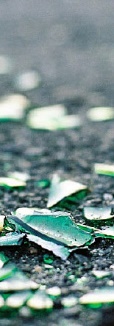 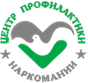 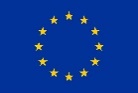 Проект «Использование потенциала некоммерческих организаций и органов местной власти для развития комплексной профилактики злоупотребления наркотиками и алкоголем среди девушек и женщин»
Дополнения к программе профилактики употребления ПАВ среди девушек и женщин коренных народов.
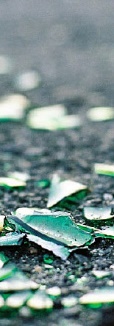 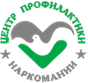 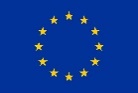 Коренная молодежь - это группа населения с высоким риском употребления психоактивных веществ
Больше трудностей с учебой и выше отсев из ВУЗов, 
Ниже самооценка и уверенность в себе, 
Ниже этническая идентичность, 
Выше уровень самоубийств,
Больше случаев сексуального насилия, особенно в отношении молодых женщин. 
Характер употребления психоактивных веществ 
более ранний возраст первого употребления, 
более регулярное и постоянное употребление, 
более высокий уровень одновременного употребления нескольких ПАВ, 
более негативные последствия.
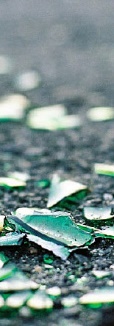 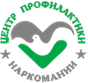 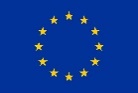 Компоненты профилактических программ, способствующие достижению положительных результатов.
Программы разработаны общиной (сообществом) или совместно с ней.
Программы культурно адаптированы и чувствительны к местным культурным особенностям.
Включают компоненты развития жизненных навыков (навыки решения проблем, устойчивость к давлению сверстников, навыки межличностного общения, навыки принятия решений). 
Включают информацию о воздействии веществ, краткосрочных и долгосрочных последствиях.
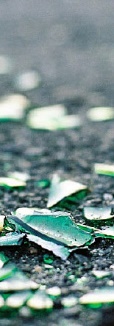 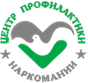 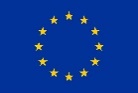 Программы разработаны местной общиной (сообществом) или совместно с ней.
Участие общины включало участие родителей, молодежи, лидеров общины и и других членов, которые вносили свой вклад в разработку программы и давали отзывы о версиях программы. 
Представители коренных народов должны участвовать на каждом этапе планирования, осуществления и оценки программ профилактики употребления ПАВ.
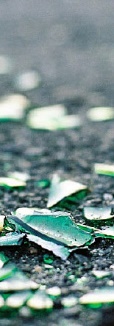 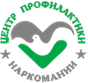 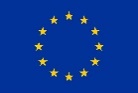 Программы культурно адаптированы и чувствительны к местным культурным особенностям
Необходимо учитывать воздействие исторических и межпоколенных травм, включая колонизацию, утрату традиционной культуры и языка.
Программа должна быть переведена на язык коренного народа.
Должна реализовываться специалистом коренной национальности.
Должна интегрировать культурные мероприятия (например, церемонии, легенды и предания, ритуалы, танцы).
Должна включать изучение традиционных верований и практик. 
Должна интегрировать представления, специфичные для культуры.
Должна использовать произведения искусства и ремесел, соответствующих культуре.
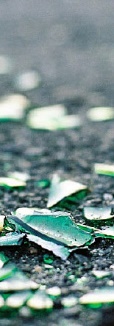 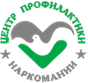 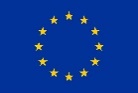 Компоненты профилактических программ, способствующие достижению положительных результатов.
Дополнительные компоненты
Направленные на укрепления здоровья, 
Организация досуга
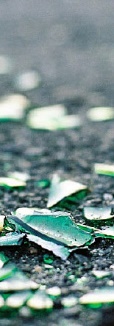 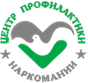 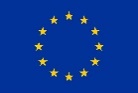 Роль социальных норм
Ключевым элементом успешных профилактических программ является направленность на социальные нормы. Восприятие того, что считается «нормальным употреблением», может влиять на употребление ПАВ молодежью, а также на доступность, маркетинг и цену веществ.
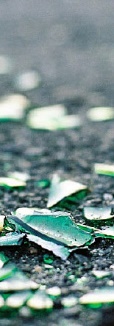 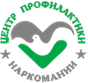 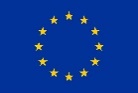 Положительные и отрицательные эффекты ограничения продажи алкоголя.
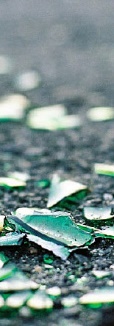 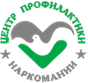 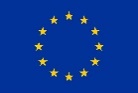 СПАСИБО!
РОБО «ЦПН» 

https://eegyn.com